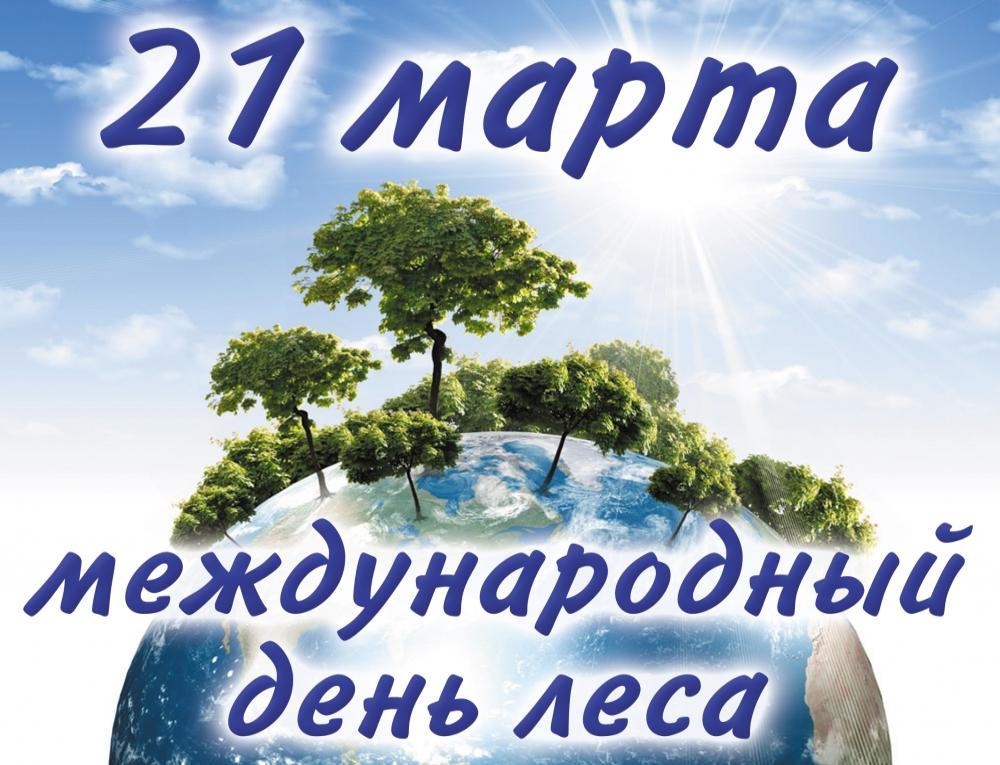 В 1971 году утверждён Международный день леса.
Что такое лес? Сосны до небес,Березы и дубы, ягоды, грибы…Звериные тропинки, пригорки и низинки.Мягкая трава, на суку сова.Ландыш серебристый, воздух чистый-чистыйИ родник живой с ключевой водой.
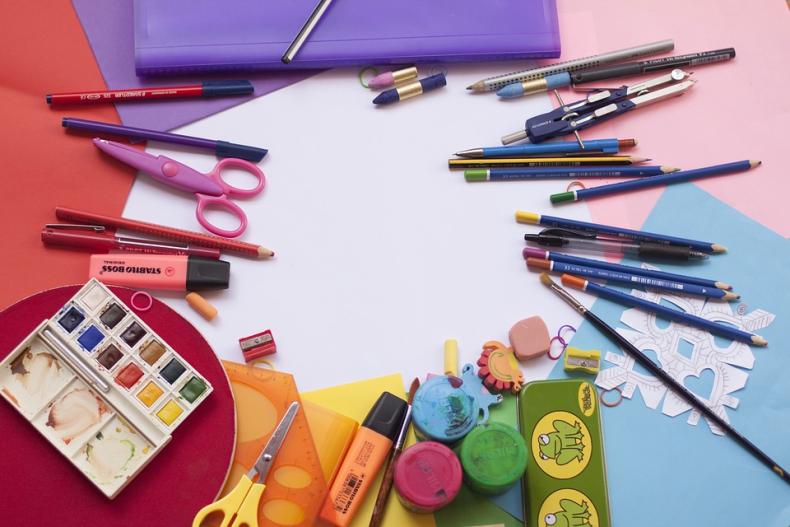 Пословицы о лесе
Лес кормит, лечит, укрывает и согревает.
Много леса – не губи, мало леса – береги, нет леса – посади.
Кто лес любит – тот его не губит.
Лес богатство и краса, береги свои леса.
Враг природы тот, кто её не бережёт.
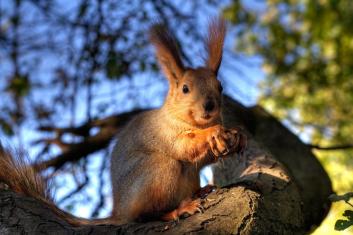 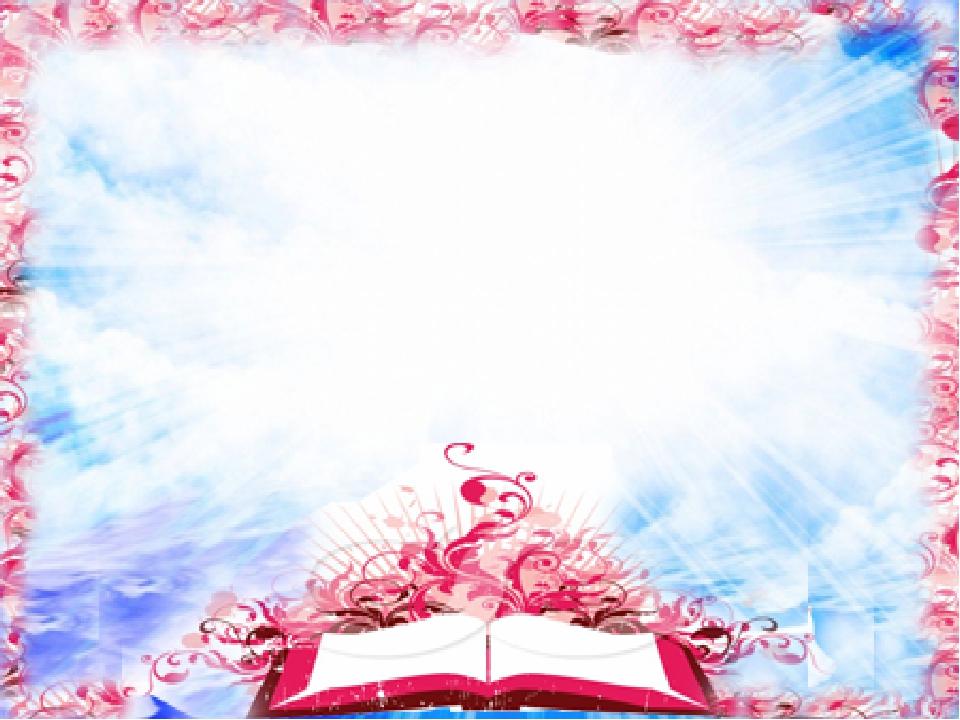 Давайте будемБеречь планету!Во всей Вселенной Красивей нету.Во всей Вселенной Совсем одна! Что будет делать Без нас она?
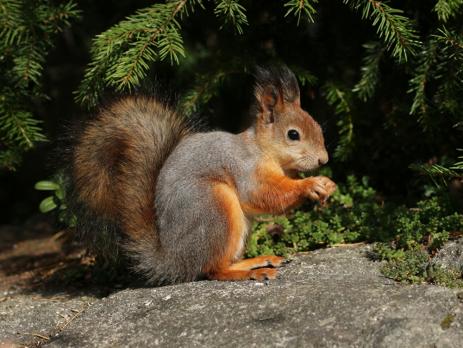